What is biodiversity?
The variety of living things in a place
Worldwide: 2 - 30 million species
900,000 insect species
400,000 plant species
10,000 bird species
Where is Biodiversity?
20-30 plant species per m2 in North American grasslands
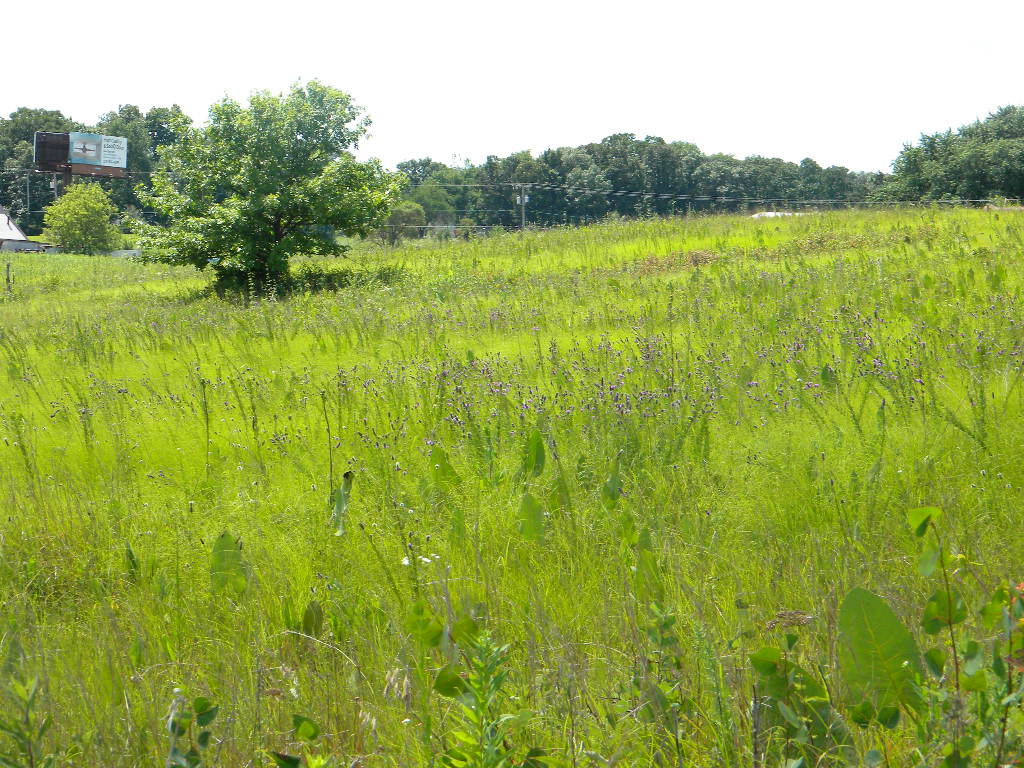 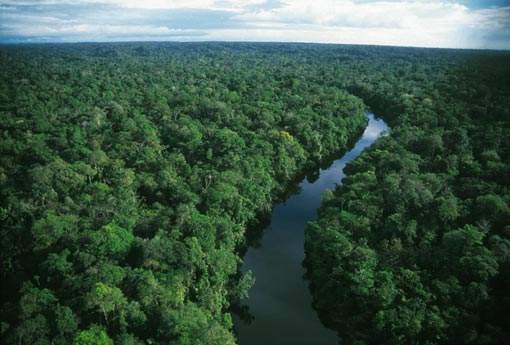 More tree species in 50 hectares than in all of North America in the Amazon
Exploring Biodiversity: 
Bugs Galore!
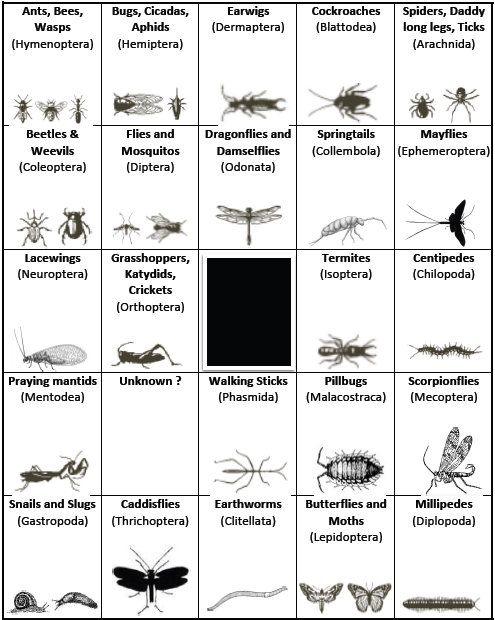 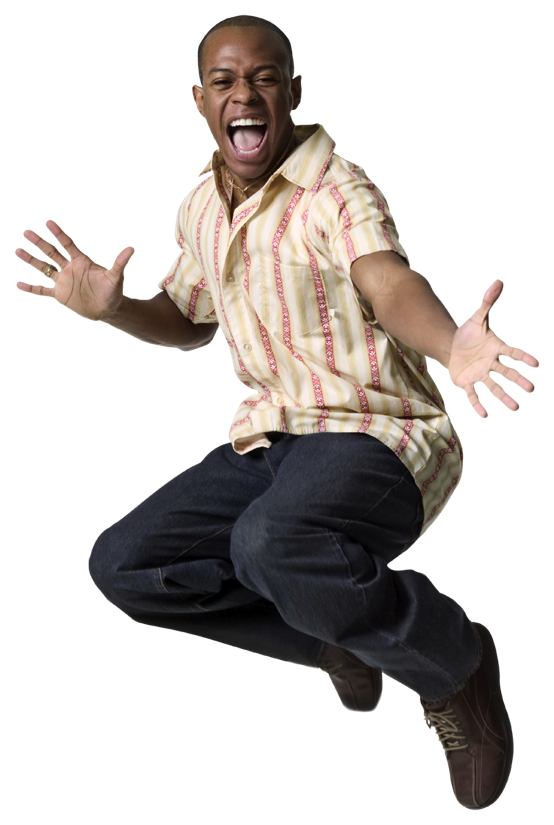 Kingdom

Phylum

Class

Order

Family

Genus

Species
Animalia
Chordata
Mammalia
Primate
Hominidae
Homo
Homo sapiens
[Speaker Notes: Invertebrates are different from us at the Phylum level: “Chordata” means we have a spine, and “invertebrate” means they don’t. 
We are differentiating the invertebrates mostly at the level of Order: think of other Mammals and how different we are from them (dogs, cats, whales, etc.) – that is the same level of difference we are looking for.]
Is Biodiversity constant?
Worldwide: Biodiversity “Hotspots”
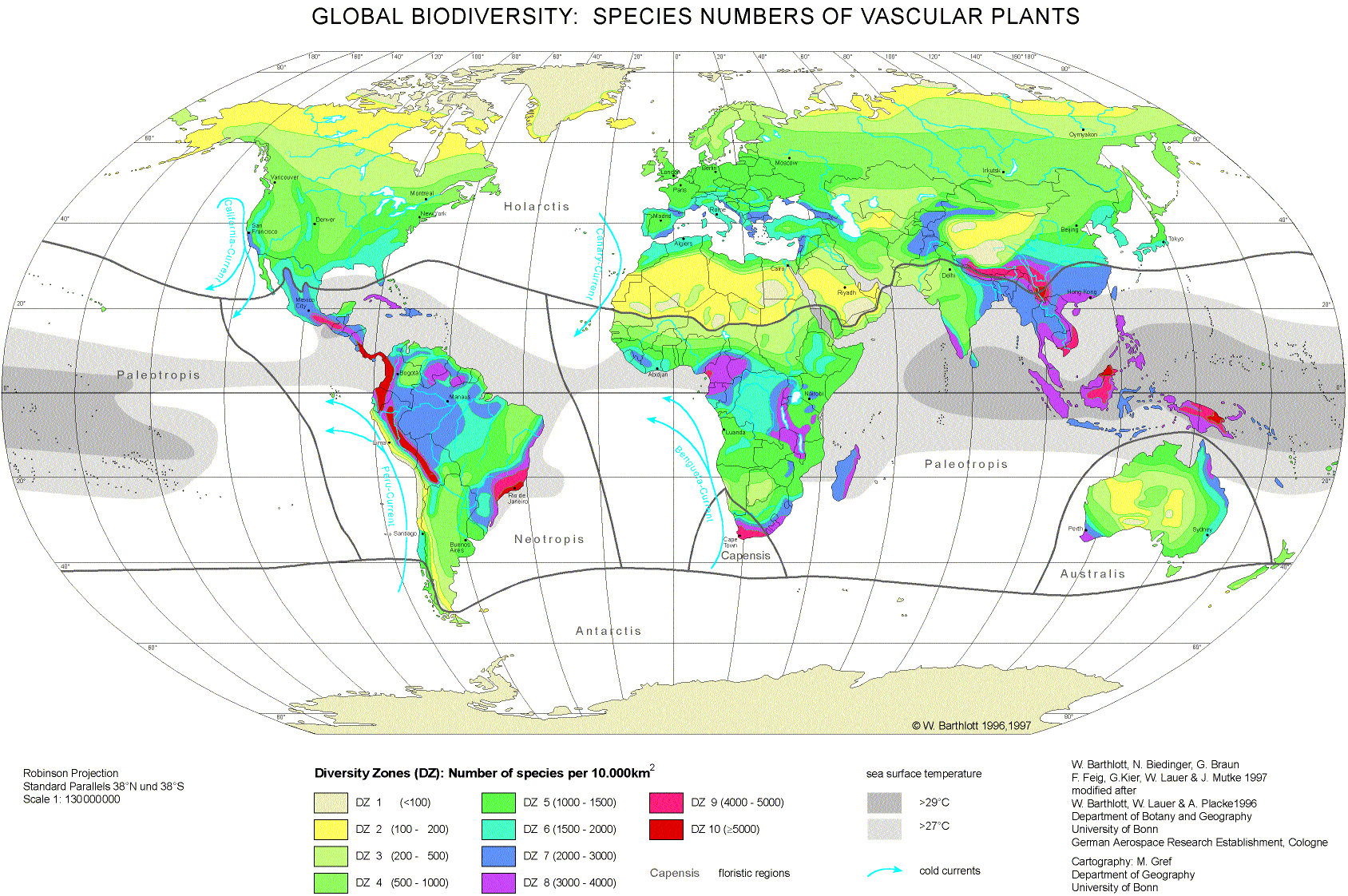 Is Biodiversity constant?
Worldwide: Biodiversity “Hotspots”
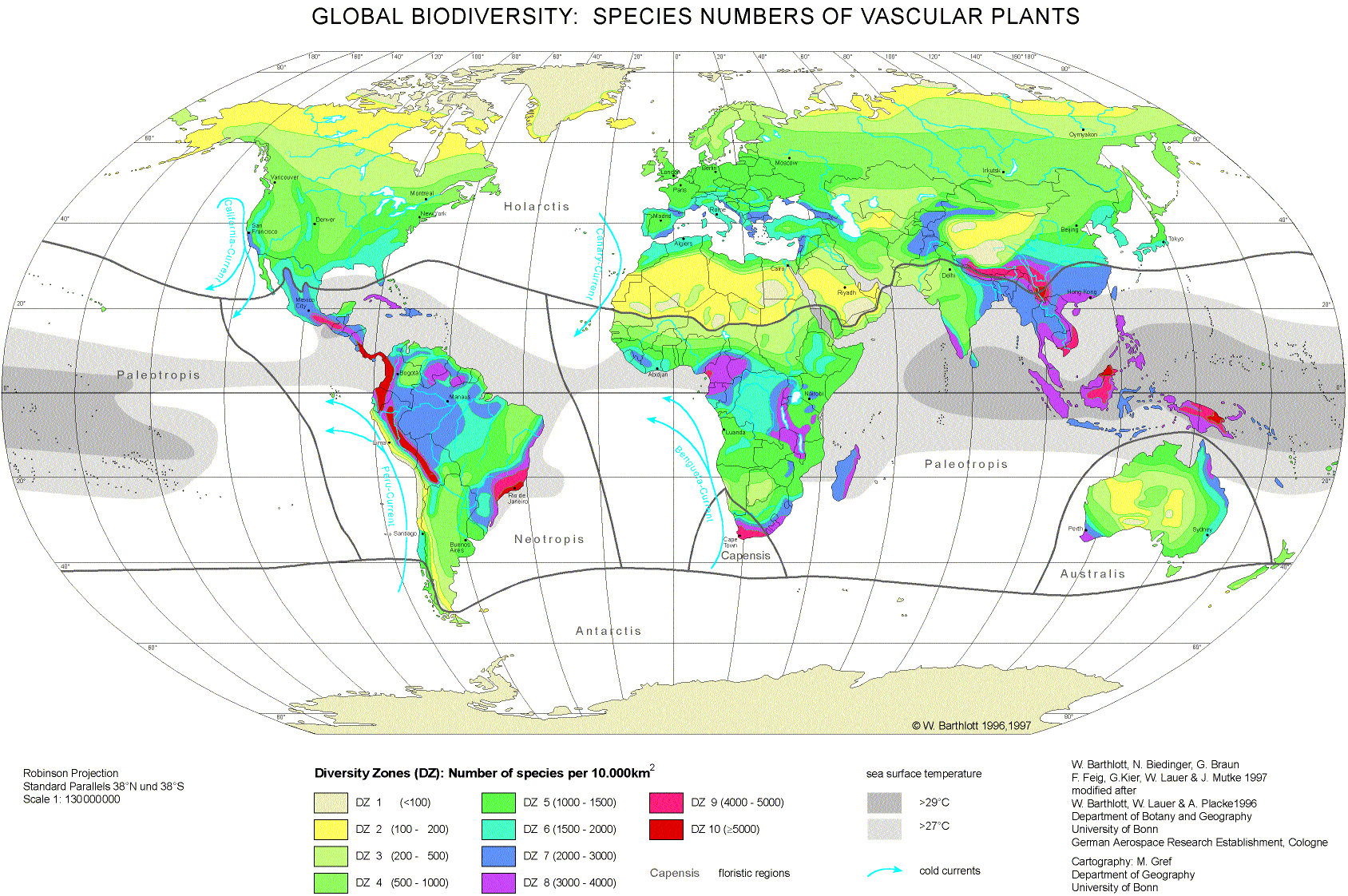 “Latitudinal Diversity Gradient”
Regionally: Land Use Differences
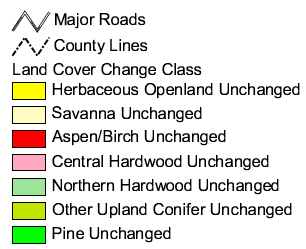 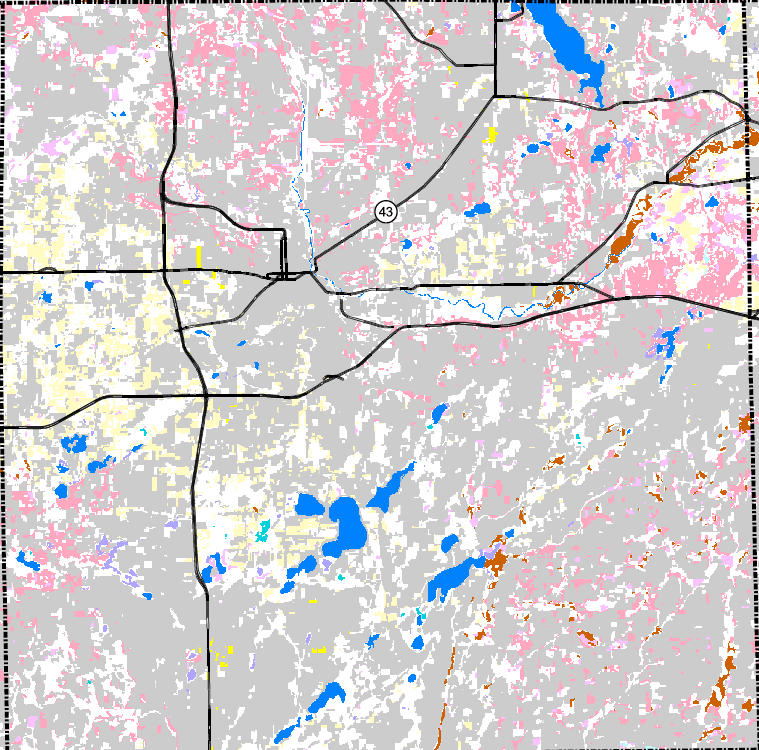 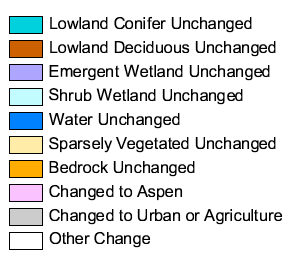 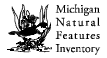 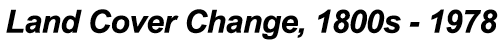 Is Biodiversity constant?
Worldwide: Biodiversity “Hotspots”
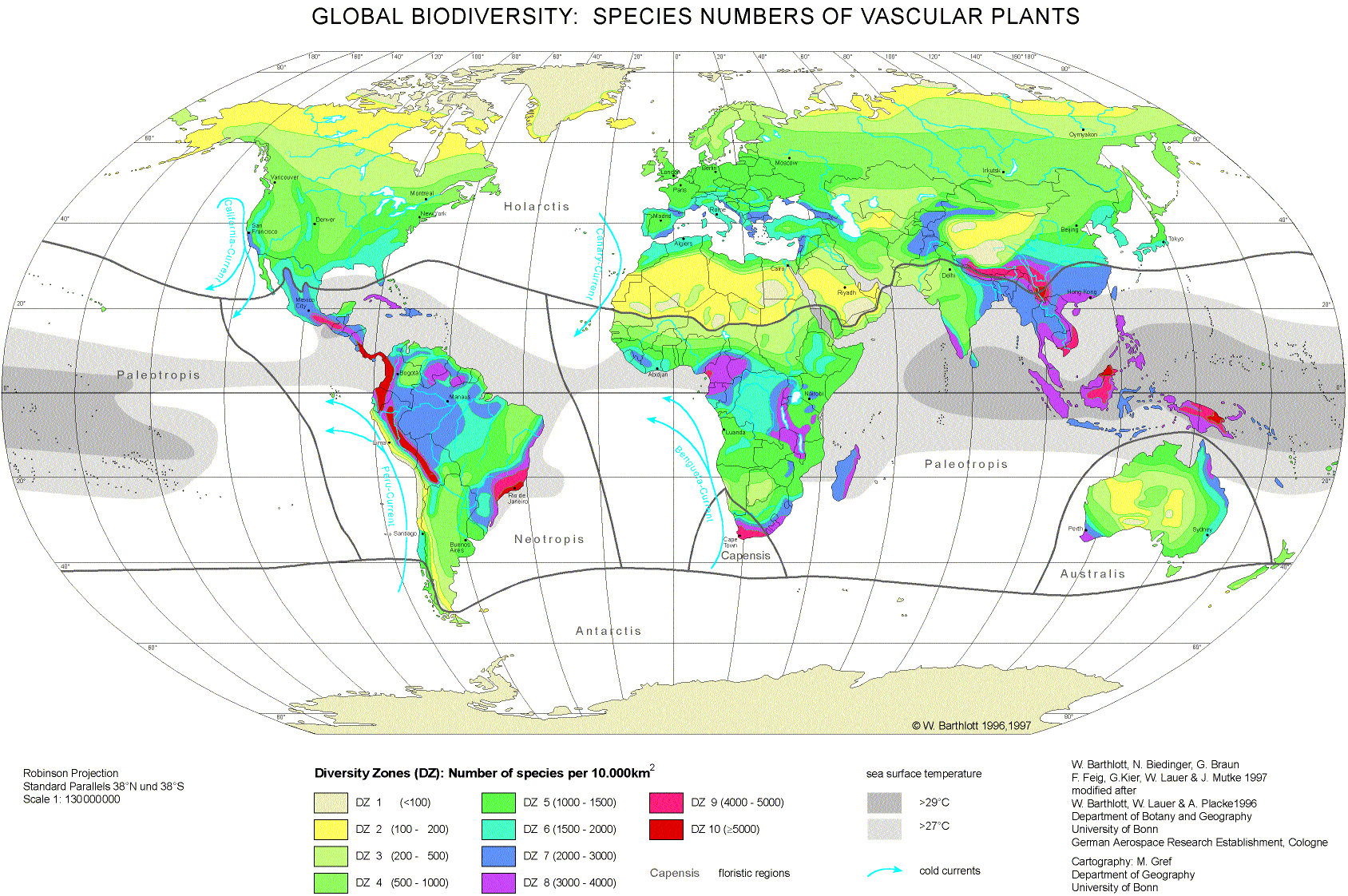 “Latitudinal Diversity Gradient”
Regionally: Land Use Differences
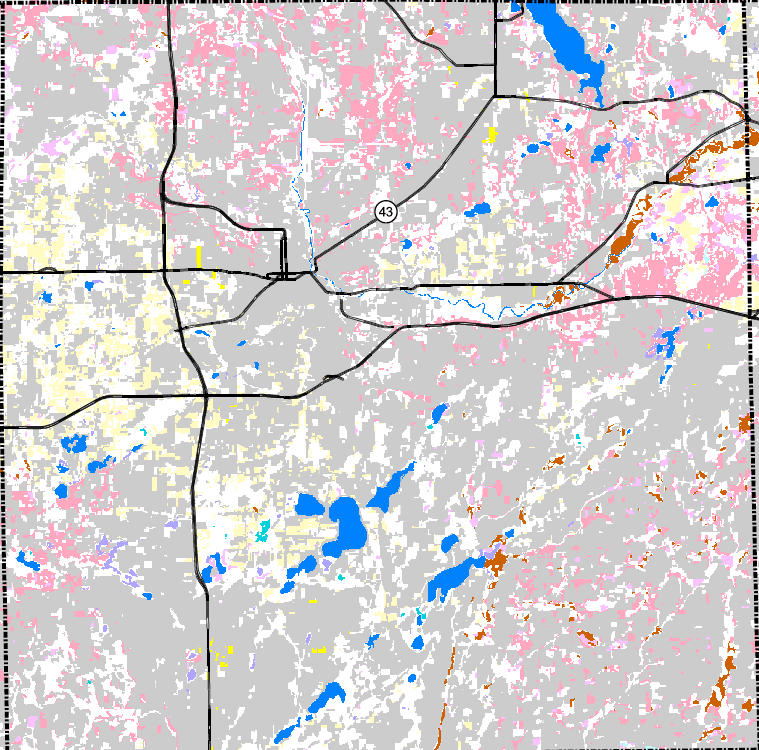 Habitat destruction
Biodiversity is declining!
30% of species extinct by 2050
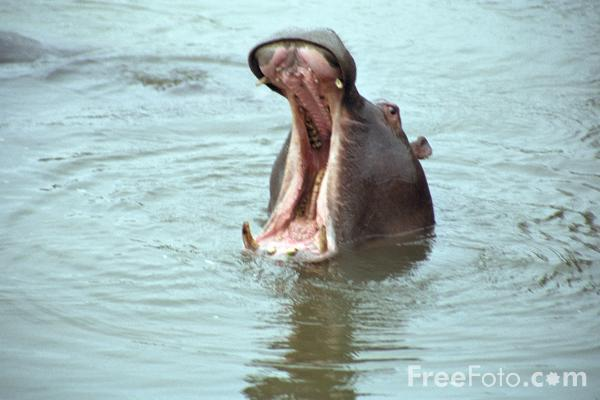 HIPPO
habitat destruction
invasive species 
pollution
human over population 
over-harvesting
Exploring Biodiversity: 
Biodiversity Stock Market!
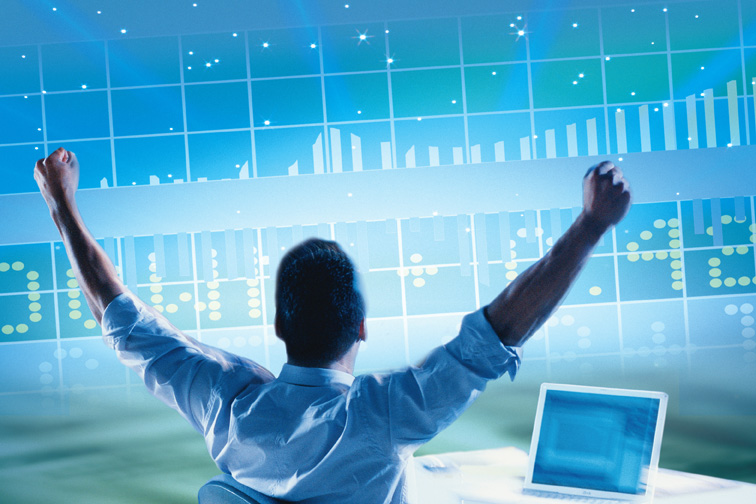 Why Is Biodiversity Important?
May help increase ecosystem productivity
The more species you have the more completely you can use the land’s resources
Certain species may help or allow other species to grow
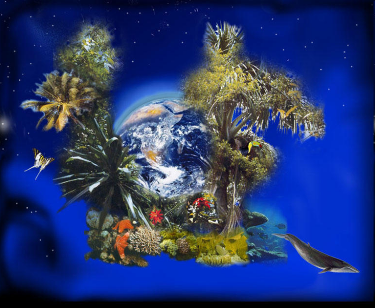 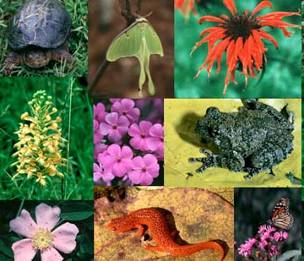 Why Is Biodiversity Important?
May help ecosystem stability
More resistant to invasion
More resistant to disease
More resilient toward disturbances
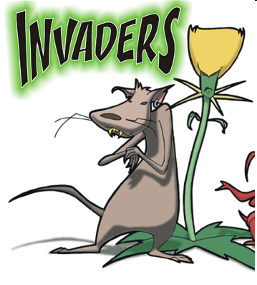 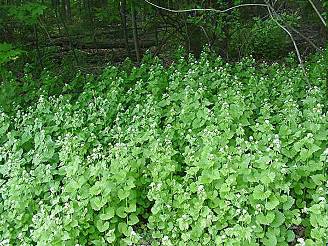 Ecosystem Services
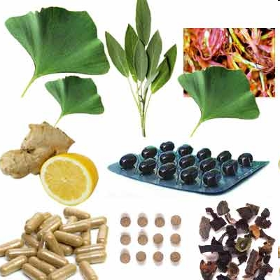 Food, water, energy 
Purify air and water
Potential medicines
Ecotourism
Seed dispersal
Pollination
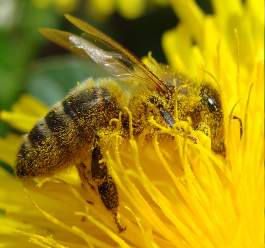 Ecosystem Services
The economic value of all ecosystem services is estimated to be ~$3 trillion per year
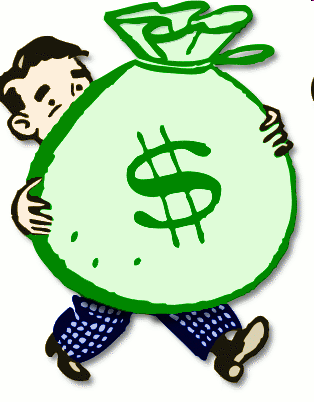